State-Based Curriculum Review
Evidence-Based Writing
Welcome back!
Disclaimer
This presentation was produced and funded in whole with Federal funds from the U.S. Department of Education under contract number ED-991990018C0040 with StandardsWork, Inc. Ronna Spacone serves as the Contracting Officer’s Representative. There is content on the slides and additional content in the Slide Notes throughout the presentation. The content of this presentation does not necessarily reflect the views or policies of the U.S. Department of Education nor does the mention of trade names, commercial products, or organizations imply endorsement by the U.S. Government.
[Speaker Notes: Big idea: Make audience aware of contract information.

Facilitator talking points:
Please read through this slide for information about the contract.

Facilitator notes: 
Allow 10-15 seconds or so for participants to review this slide for information about the contract (no need to read through).]
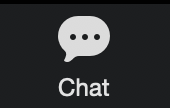 Let’s Hear From You!
In the group chat, share your answer to the question:
CHAT: Thus far, have you found ample EL supports in the curriculum you’re reviewing?
[Speaker Notes: Big idea: Get a pulse check for how participants are finding the review process as they apply it to their selected curricula.

Facilitator talking points:
Read out some of the responses and respond briefly. 

Facilitator notes:]
Agenda
Overview of Dimension 5 and its research base
Introduction to the content criteria for Dimension 5
Breakout work session #1 with your team
Review of substantiations and rating of content criteria in the Example Workbook
Introduction to the English learner (EL) support criteria for Dimension 5
Breakout work session #2 with your team
Review of substantiations and ratings of EL supports in the Example Workbook
Next steps and final questions
[Speaker Notes: Big idea: Introduce the agenda for today’s session.

Facilitator talking points:
At this point, the flow of the virtual session should be familiar. 
We are keeping the format consistent, so the focus is on learning about the important ideas in CCR instruction and its application to the curriculum.

Facilitator notes:]
Meeting Norms and Expectations
Be present and engage fully.
Ask questions.
Prepare for productive struggle. 
Consider differing perspectives.
Create and maintain a safe space for professional learning.
Be mindful of different learning styles.
[Speaker Notes: Big idea: Share with participants the norms we will adhere to as we proceed through the trainings.

Facilitator talking points:
 These are the norms we will use for all of our work together. 

Facilitator notes:
Read the talking point and then the six statements. 
After reading through the norms, ask if there are any comments or questions.
Remind participants that they can do so through the chat box or verbally.]
Research Base for Dimension 5
Research conducted by the ICASC (2002) and Graham and Hebert (2011) shows that:
College instructors cite identifying, evaluating, and using evidence to support or challenge a thesis as one of the most important skills for incoming college students;
To cultivate strong knowledge, students must read and write regularly about content-rich, complex texts; and
Asking students to write about what they read improves their comprehension of the text (and their writing skills).
[Speaker Notes: Big idea: Research shows that building knowledge strengthens both students’ comprehension and ability to express themselves in writing. 

Facilitator talking points:
Capturing learning in writing is a way of solidifying what has been learned. 
Most college and workplace writing and speaking require the use of evidence.
CCR Writing Standards for Adult Education emphasize writing to a source. 
After working hard to understand a complex text, students deserve opportunities to display what they have learned, either orally or in writing. 
Growing domain knowledge aids students’ comprehension of future texts; it also builds students’ vocabulary quickly. And asking students to write about what they read is a central method to building students’ knowledge.

Facilitator notes:
ICASC is the Intersegmental Committee of the Academic Senates of California, 2002.]
What Does Research on Evidence-Based Writing Mean for High-Quality Curriculum?
It means curriculum resources should include:
Regular opportunities for evidence-based writing connected to reading;
Varied writing assignments that emphasize argumentative or informative writing types rather than narrative;
A mix of longer, more formal writing assignments and briefer, informal tasks; and
Explicit instruction in the fundamentals of writing.
[Speaker Notes: Big idea: Writing should be embedded throughout the curriculum as part of regular literacy practice.

Facilitator talking points:
Writing is not just a summative experience; it is part of the learning process.
Writing comes in all shapes and lengths and purposes. 
It can be a quick collecting of thoughts, a sentence or paragraph, or a more formal essay assignment that takes several class periods.  
Speaking is an important step in the writing process (it provides time to process, share ideas, and/or get feedback).

Facilitator notes:]
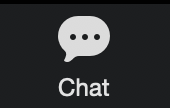 Let’s Chat!
In the group chat, share your answer to this question:
CHAT: Based on what we’ve covered and your experience, what would you say is most important about the connection between speaking, writing, and reading?
If you have time, read and respond to a colleague’s response.
[Speaker Notes: Big idea: Check for understanding using the chat question.

Facilitator talking points:
Discussion and oral rehearsal should not be separated from the writing process. 
This may be a new idea to many, so we want to make sure this understanding is solid. 

Facilitator notes:]
Content Alignment Criteria
[Speaker Notes: Big idea: Move participants’ attention to the Content Alignment Criteria.

Facilitator talking points:

Facilitator notes:]
Dimension 5: Content Criterion 1
Curriculum includes frequent writing opportunities that are focused on and anchored in the content students are learning to extend and solidify their learning.*

Ask Yourself:
Does the curriculum include writing opportunities that vary in purpose, length, and duration?
Do most writing assignments require students to provide text-based evidence?
[Speaker Notes: Big idea: Writing should be intertwined with what students are reading and used for a variety of purposes.

Facilitator talking points:
This is the first criterion that emphasizes the priority components that should be present in a curriculum for adult student writing. 
Assignments that ask ELs to write about the content they are reading and collaborating on is a support to their writing in English.
Remember that you see these questions again in your Participant Workbook as you conduct your review.
Note the criterion is asterisked (*), which means it qualifies as an important EL support.

Facilitator notes:]
Dimension 5: Content Criterion 2
Curriculum includes a set of clear, concrete instructional routines to support learners as they organize their ideas for writing.*

Ask Yourself:
Do routines include using discussions to prepare for writing?
Do routines include creating notes and graphic organizers before turning formal thoughts into sentences and paragraphs?
[Speaker Notes: Big idea: Writing should stretch students’ understanding and be well supported through instructional routines.

Facilitator talking points:
Effective writing can be challenging to teach. 
Aligned materials need to offer supports to the instructor on providing appropriate feedback while also supporting student movement toward proficiency.
Notice that this content criterion is asterisked (*). Providing ELs with targeted feedback (rather than correcting every little thing) has been found to advance learning and their ability to write in English.
This set of “ask yourself” questions points to the variety and types of support that should be observed. 

Facilitator notes:]
Dimension 5: Content Criterion 3
Curriculum provides guidance about how to provide timely and targeted feedback connected to lesson objectives.* 
Ask Yourself:
Does the curriculum provide writing exemplars to highlight specific components of well-structured responses?
Does the curriculum advise teachers to provide feedback at various points during the writing process?
[Speaker Notes: Big idea: Students need feedback regularly in order to improve their written communications. 

Facilitator talking points: 
Providing students with sample responses can support their understanding of what is expected. 
Providing instructors with these responses provides a benchmark for evaluating solid student responses.
Teaching writing well is challenging. Materials can provide instructors with tips that strengthen their practice.
Note the criterion is asterisked (*), which means it qualifies as an important EL support.

Facilitator notes:]
Rating for Content Alignment
2 Points: Most or all of the components of the content criteria are present.
1 Point: Some components of the content criteria are present.
0 Points: Few or no components of the content criteria are present.
[Speaker Notes: Big idea: Review the system for rating the dimension’s content criteria if needed.

Facilitator talking points:
This is a reminder of the point system we use for rating the dimension against its content criteria. 
Your professional judgment will be an important part of your team discussion and final decision. 
It is important to keep a record of how you came to the rating decision. 
Don’t forget to record key points in your decision under “Summary Comments” in the Participant Workbook.

Facilitator notes:
This slide should not take up much time at this point in the virtual training sequence.]
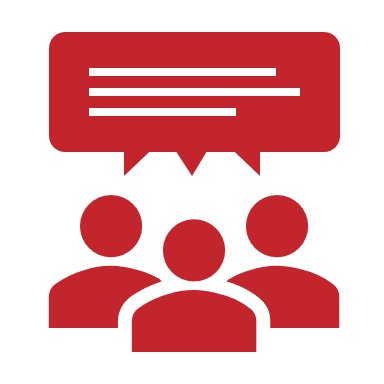 Breakout #1: 25 minutes
Your turn to work with your team and coach:
Examine the evidence in the curriculum for each of these content criteria.
Check the content criteria that are evident and cite in your notes where you found evidence.
Discuss the evidence you found for all the criteria with your team and work to agree on a rating for the dimension.
When we reconvene, we will ask you to share comparisons of your rating, criteria checks, substantiations, and commentary.
[Speaker Notes: Big idea: Review the directions for applying Dimension 5 content criteria to the model curriculum.

Facilitator talking points:
This slide, as well as the next one, provides directions and a materials list for the breakout time.

Facilitator notes:
Read through the directions for the breakout time.
Remind coaches that, as always, asterisked (*) content criteria will also apply when rating the EL supports for this dimension. They will need to remind their state teams of this. That is important for this dimension.]
Breakout Materials
Your copy of the Participant Workbook (p. 13)
Curriculum: EL Education 
Resources:
Teacher Guide
Teacher Supporting Materials
[Speaker Notes: Big idea: These are the necessary materials for the breakout session.

Facilitator talking points:

Facilitator notes:
Before sending the teams to the breakout, remind them of the materials they will be using. 
Coaches should have this slide up when participants get into the breakout room.]
Welcome Back!
[Speaker Notes: Big idea: Bring state teams back together and debrief the work session.

Facilitator talking points:

Facilitator notes:
Click on this slide before breakout groups return to the main room.]
Let’s Hear From You!
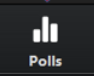 POLL: What is your rating for Dimension 5 Content Alignment?
O	2 points: Most or all components of the content criteria are present.
O	1 point: Some components of the content criteria are present.
O 	0 points: Few or no components of the content criteria are present.
[Speaker Notes: Big idea: Share everyone’s rating of Dimension 5.

Facilitator talking points:
Now that you’ve had a chance to find evidence for the criteria, let’s look to see if we agree on the dimension content rating. 
Enter your rating for Dimension 5 content alignment. 
Let’s see how your Dimension 5 content ratings compare with the example review…

Facilitator notes:
Briefly review the dimension rating scale and then read the first talking point. 
Create a poll or ask participants to enter their ratings in the chat. 
Use the second talking point to ask participants to enter their ratings in the poll. Allow a minute for them to enter their answer. 
Use the third talking point to summarize the results of the poll.
Example Workbook Dimension 5 Content Alignment Rating: 2 points.]
Let’s Hear From You!
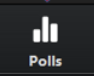 POLL: Did you check (as present) the same criteria as in the Example Workbook? 
O  Yes, we checked the same criteria as the example.
O  No, we checked one or more criteria differently than the example.
[Speaker Notes: Big idea: Share our evidence and ratings.

Facilitator talking points:
Now let’s compare the individual checks you gave for the content criteria in this dimension with those checked in the example. 
Do your checks match those of the example? Or did you check one or more criteria differently?

Facilitator notes:
Allow a minute for participants to enter their answer to the poll and then review the results.
Click to the next slide for a discussion of the substantiations for this dimension.]
Let’s Discuss!
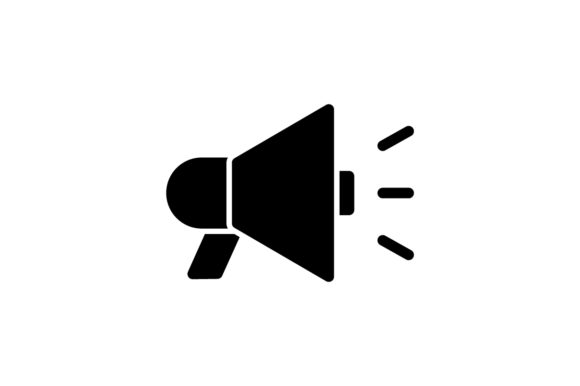 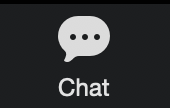 Let’s take 5 minutes to review the Example Workbook that contains the substantiations for the content criteria.
Then in the group chat, share your answer to this question:
CHAT: How do your substantiations compare to the example? 

Now let’s hear from a couple of teams about the evidence they found and noted in their Summary Comments.
[Speaker Notes: Big idea: Share our evidence and ratings.

Facilitator talking points:
Now that we’ve compared the rating and checks for this part of the dimension, we want to give you some individual work time. Use this time to compare your substantiations and summary comments with those in the Example Workbook. 
Remember that there can be many “right” answers, but while substantiations may be different, there should be agreement on the general findings and ratings. 
We’re going to take 5 minutes for you to compare what you found with those of the Example Workbook.  
Take some notes about what you see as the same and different. Then we’ll ask you to share your findings in the chat when we come back together.
[After work time] Let’s have everyone type one or two sentences in the group chat to describe how your substantiations compared. Feel free to share a specific commonality or difference.  
Now let’s hear from a couple of teams about their comparison… 

Facilitator notes:
Use the first four talking points to bring attention to the Example Workbook with substantiations and commentary.
Pause (5 minutes) for participants to compare and make some notes about what they found.
After the 5-minute comparison time, read the fifth talking point and comment on interesting chats as they appear. 
Click and read the last talking point and select one or two states to share verbally. You might select based on a chat statement that needs to be clarified or one that is especially insightful or unique.]
EL Support Criteria
[Speaker Notes: Big idea: Move participants’ attention to the EL Support Criteria.

Facilitator talking points:

Facilitator notes:]
EL Support Criteria
Curriculum provides students with opportunities to orally process their ideas before they are expected to write.
Curriculum offers supports to facilitate students’ developing sentences (e.g., sentence starters, linking words, and transitional phrases).
Curriculum makes suggestions (or can be easily modified to suggest) that ELs use their home languages during the writing process.
[Speaker Notes: Big idea: You will explore the curriculum for the ways it supports ELs through routines that build knowledge.
 
Facilitator talking points:
The first support is about how essential it is for English learners to see models of what they are expected to produce.
Sentence-level supports can be particularly helpful as they can be used by students in multiple contexts. 
They help make sense of how English syntax works. 
They should be used sparingly and “just in time” not “just in case”!
Curricula should provide those supports as writing tasks are set up within the materials. 
Allowing English learners to gather their thoughts together before they produce them in writing is a way to support English learners. Being able to process new learning in one's most familiar language is helpful.
In your workbooks, there are guiding questions to help ensure your understanding and enrich your discussions of the EL Support criteria. 

Facilitator notes:]
Rating for EL Supports
2 Points: Most or all components of the EL supports are present. 
1 Point: Some components of the EL supports are present.
0 Points: Few or no components of the EL supports are present.

(include starred Content Criteria #1 – #3 in your rating)
[Speaker Notes: Big idea: Prepare participants to use the rating system for this dimension.

Facilitator talking points:
By now you know how to recognize the difference between “most,” “some,” and “few.” Your professional judgment will be an important part of your team discussion and final decision. 
Ask yourself: how crucial are the missing components? Can the gaps be easily filled by an instructor? Can a simple revision to the curriculum improve its alignment with the criteria? 
You will consider the EL support criteria for Dimension 5, in addition to the asterisked content criteria #1-#3.
Remember that it is possible to award the curriculum with a 2 rating even when there are ways it could be better. In addition to key points about your decision, comments and suggestions for improvement should be recorded in Summary Comments.
Don’t forget to keep a record of how you came to the rating decision. Record key points in your decision under “Summary Comments” in the Participant Workbook.

Facilitator notes:]
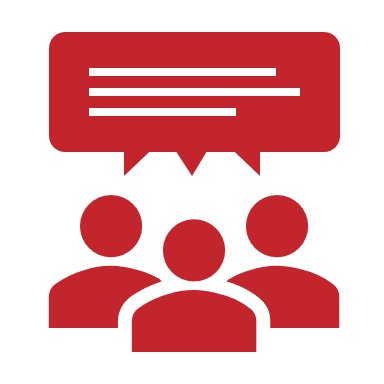 Breakout #2: 20 minutes
Discuss with your team and determine whether there is sufficient evidence in the curriculum for each EL support criterion.
Check those for which you found evidence and determine the “weight” of the missing supports or parts of supports. 
Make notes about your findings.
Together, work to give an overall rating for the dimension’s EL supports. (Include the asterisked content criteria.)
When we reconvene, we will ask you to share comparisons of your rating, criteria checks, substantiations, and commentary.
[Speaker Notes: Big idea: Provide directions for applying Dimension 5 EL support criteria to the model curriculum.

Facilitator talking points:
You’re going to use your Participant Workbook to look at the EL supports against the curriculum evidence. Then see if you agree that this dimension of evidence-based writing is supportive of ELs at this level. 
Here are the instructions for the breakout time.
When we come back together, we will get to see the filled-in Example Workbook. Keep in mind that we will ask you to compare your rating, checks, substantiations, and comments with the example. Then we’ll ask a couple of teams to share their findings. Choose a reporter and be prepared for that. 
Remember all of the content criteria for Dimension 5 were asterisked (*), so consider that evidence before you rate. 
Don’t worry if you don’t get through all the EL supports together. This is something that we will discuss as a group.

Facilitator notes:
Read the first two talking points and then the instructions for the breakout time. 
Read the third talking point. Remind them that they will be asked both poll questions and chat questions about comparisons between their responses and the Example Workbook. 
Check to make sure the instructions are clear. Click to the next slide for a list of the materials participants will need for the breakout.]
Breakout Materials
Your copy of the Participant Workbook (p. 14)
Curriculum: EL Education 
Resources (EL Supports):
Teacher Guide
Teacher Supporting Materials
[Speaker Notes: Big idea: This is another area where many of the supports built into the materials act as significant supports for EL students. 

Facilitator talking points:

Facilitator notes:
Coaches should have this slide up when participants get into the breakout room. 
Coaches should note they will have 15 minutes in this webinar to delve into these supports since there are many. Remind participants much of the evidence overlaps with the criteria evidence, too.]
Welcome Back!
[Speaker Notes: Big idea: Bring state teams back together and debrief the work session.

Facilitator talking points:

Facilitator notes:
Click on this slide before breakout groups return to the main room.]
Let’s Hear From You!
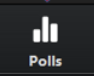 POLL: What is your overall rating for Dimension 5 EL Supports?
O	2 points: Most or all components of the EL supports are present.
O	1 point: Some components of the EL supports are present.
O 	0 points: Few or no components of the EL supports are present.
[Speaker Notes: Big idea: Share everyone’s rating of Dimension 5 EL supports.

Facilitator talking points:
Now that you’ve had a chance to find evidence for the EL supports, let’s see if we agree on the rating. 
Enter your rating for Dimension 5 EL supports. 
Let’s see how your ratings compare with the example review…

Facilitator notes:
Briefly review the dimension rating and then read the first talking point. 
Create a poll or ask participants to enter their ratings in the chat. 
Use the third talking point to summarize the results of the poll. [With the next slide, participants will compare the sample with their own substantiations.]  
Example Workbook Dimension 5 EL Supports Rating: 2 points]
Let’s Hear From You!
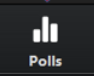 POLL: Did you check (as present) the same criteria as in the Example Workbook? 
O  Yes, we checked the same criteria as the example.
O  No, we checked one or more criteria differently than the example.
[Speaker Notes: Big idea: Share our evidence and ratings.

Facilitator talking points:
Now let’s compare the individual checks your team decided to give for the criteria in this dimension with those checked in the example. 
Did your checks match those of the example? Or did you check one or more criteria differently?

Facilitator notes:
Allow a minute for participants to enter their answer to the poll and then review the results.
Click to the next slide for a discussion of the substantiations for this dimension.]
Let’s Discuss!
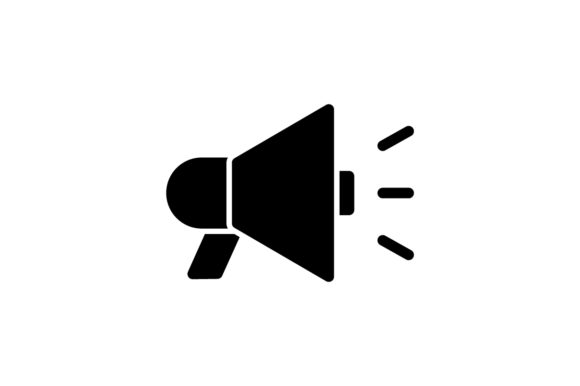 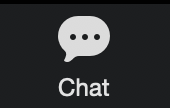 Let’s take 5 minutes to review the Example Workbook that contains the substantiations for the EL support criteria.
Then in the group chat, share your answer to this question:
CHAT: How do your substantiations compare to the example? 

Now let’s hear from a couple of teams about the evidence they found and noted in their Summary Comments.
[Speaker Notes: Big idea: Share our evidence and ratings.

Facilitator talking points:
Now that we’ve compared the rating and checks for this part of the dimension, we want to give you some individual work time. Use this time to compare your substantiations and summary comments with those in the Example Workbook. 
Remember that there can be many “right” answers, but while substantiations may be different, there should be agreement on the general findings and ratings. 
We’re going to take 5 minutes for you to compare what you found with those of the Example Workbook.  
Take some notes about what you see as the same and different. Then we’ll ask you to share your findings in chat when we come back together.
[After work time] Let’s have everyone type one or two sentences in the group chat to describe how your substantiations compared. Feel free to share a specific commonality or difference.  
Now let’s hear from a couple of teams about their comparison… 

Facilitator notes:
Use the first four talking points to bring attention to the Example Workbook with substantiations and commentary for this part of the Workbook.
Pause (5 minutes) for participants to compare and make some notes about what they found.
After the 5-minute comparison time, read the fifth talking point and comment on interesting chats as they appear. 
Click and read the last talking point and select one or two states to share verbally. You might select based on a chat statement that needs to be clarified or one that is especially insightful or unique.]
Let’s Chat!
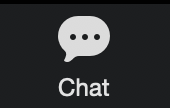 In the group chat, share your answer to this question in a sentence or two:
CHAT: What is something you have learned today (or better understand) regarding the importance of evidence-based writing?

We’ll ask everyone to hit “enter” at the same time so…
WAIT to hit “enter”!
[Speaker Notes: Big idea: Check for understanding using the chat feature.

Facilitator talking points:
We’d love to hear about your biggest takeaway from today’s activities, in just a sentence or two, about the importance of evidence-based discussions.
Everyone take about 2 minutes to type in the group chat, but don’t hit “enter” until I tell you to. We want everyone’s chats to happen at once so we can scroll through and see what everyone is thinking. 
OK, everyone can hit “enter” and read through all the responses. 

Facilitator notes:
Read the first and second talking points and then pause for about 2 minutes.
After the pause, read the third talking point and discuss the highlights of the chats.
Coaches should read and monitor their own state participation.]
Overall Rating
[Speaker Notes: Big idea: State teams look at their overall rating and complete the Participant Workbook.

Facilitator talking points:
Now let’s look at the big picture and see how the curriculum is rated when all the dimensions of quality are considered together. 

Facilitator notes:]
Example Overall Rating for Model Curriculum
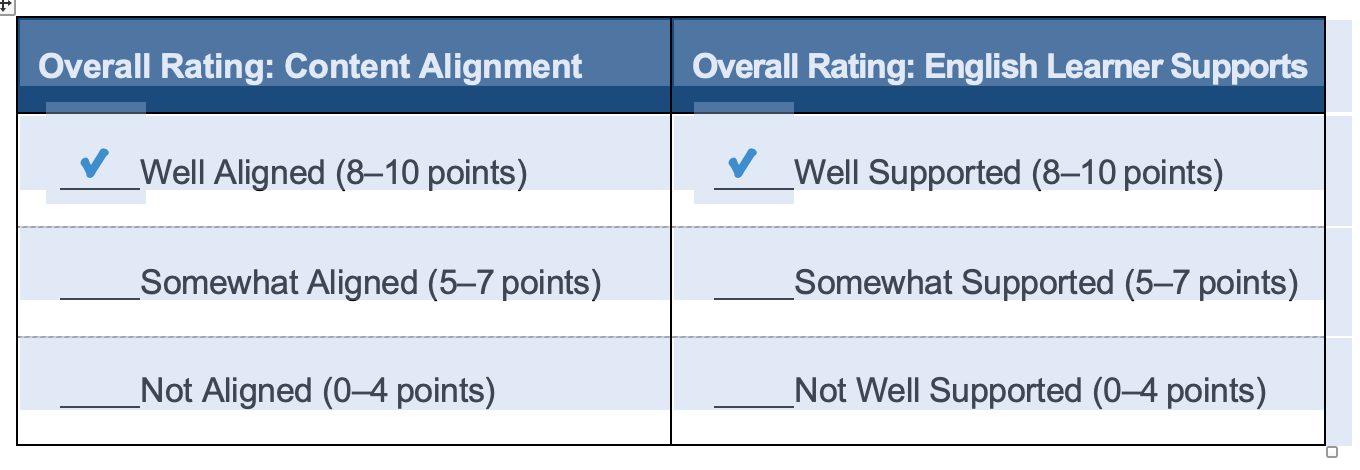 [Speaker Notes: Big idea: Discuss the overall rating for the Example Workbook.

Facilitator talking points:
Here is the example curriculum’s overall rating: Well Aligned for content and Well Supported for EL supports. 
The summary comments will point out the strengths as well as the areas where it can benefit from improvement. 

Facilitator notes:
Make sure participants have located the overall rating in their Example Workbook before reading the talking points.]
Summary Comments for Model Curriculum
The content criteria are solidly addressed in this curriculum. It is particularly strong in maintaining focus on research-based practices that follow the shifts to promote strong attainment of CCR reading and writing practices. There is a consistent emphasis on building understanding collectively. The materials support frequent discussion and discourse between members of the class and between instructor and students. 

There are a few areas where English learners could be better supported. A few simple modifications or notes to the teacher could result in better alignment for most of the missing components of the criteria.
 
There are some places where considerations of adult learners may require some adjustments in tone or how an activity is structured. These adaptations are worthwhile investments given the underlying strength of the materials.
[Speaker Notes: Big idea: Discuss summary comments for the Example Workbook.

Facilitator talking points:
The summary comments point out the strengths as well as the areas where it can benefit from improvement. 

Facilitator notes:]
Sustaining Your Curriculum Review Efforts
These resources are designed to help you expand the decision-making capacity of educators across your state. It will help them to become skilled at making judgments about the quality of curricula in use.
[Speaker Notes: Big idea: Sustainability is a major goal of this pilot.

Facilitator talking points:
We know we have been asking you to think about sustainability from the start, so you have been thinking about this. You likely have some ideas about the whos, whats, hows, and whens. Your coach has been keeping track of those.
We have a template to help guide your sustainability planning.
After you meet as a team (including the state director), you will meet with your coach. They will make themselves available to review your plan or answer your questions. Your coaches have had lots of experience sustaining efforts, so lean on them.
Once you have a plan, we will be holding a call for states to share their plans with one another. 


Facilitator notes:
Read all four talking points and then the bullets on the slide.]
Sustaining Your Curriculum Review Efforts, cont’d.
You will be able to use the curriculum training and resources to:
Analyze the degree of alignment of curricula in use in your programs;
Assist programs in recognizing when they should replace current curricula for better-aligned products;
Create a thoughtful plan to modify or combine existing resources to fill any gaps found in existing curricula; and
Make purchasing decisions about prospective curricula.
[Speaker Notes: Big idea: Sustainability is a major goal of this pilot.

Facilitator talking points:
There are good and important reasons to sustain your curriculum review efforts.

Facilitator notes:
Read the talking point and then the bullets on the slide.]
Thank you!
[Speaker Notes: Big idea: Closing slide for virtual training sessions.

Facilitator talking points:
 This is the final slide participants will see before the meeting is ended.

Facilitator notes:]